По оценкам психологов на успеваемость влияют более 200 факторов, но существует фактор номер один, воздействие которого на успеваемость гораздо сильнее, чем воздействие всех остальных факторов. 
Этот фактор – овладение навыком чтения.
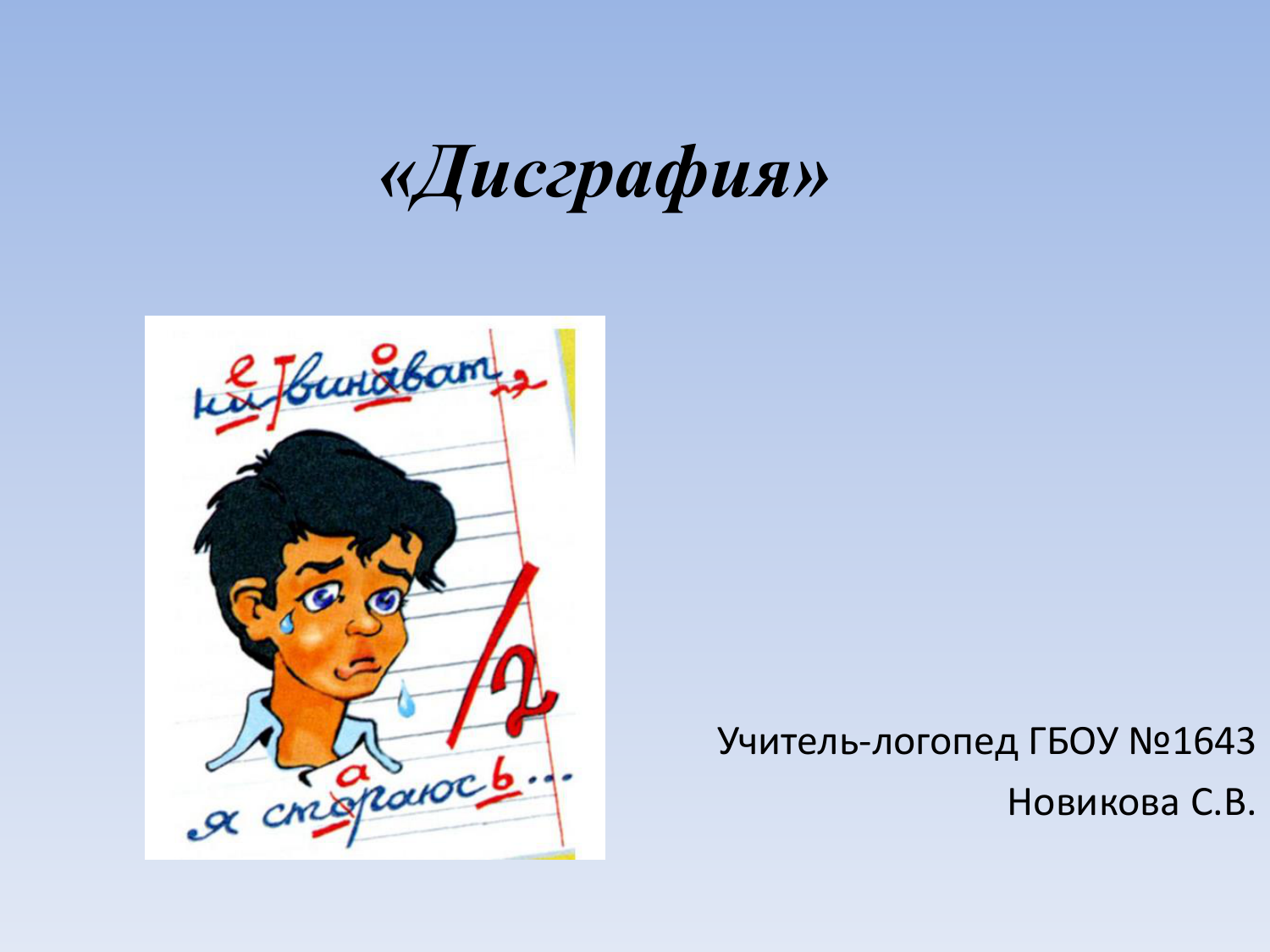 Развитие психических процессов 
для формирования 
устойчивого навыка чтения 
у школьников 
с использованием 
ИКТ-технологий.
Елена Николаевна Шмыга
Педагог-психолог МАОУ СОШ №54 г Томска
8 913 814 74 38, sh_en71@mail.ru
Таблицы Шульте
Такие таблицы представляют собой квадрат, на котором объекты расположены в случайном порядке (обычно это числа или буквы). 

Это упражнение способствует развитию скорочтения, потому что улучшает периферийное зрение, так же помогает развивать память и устный счет.
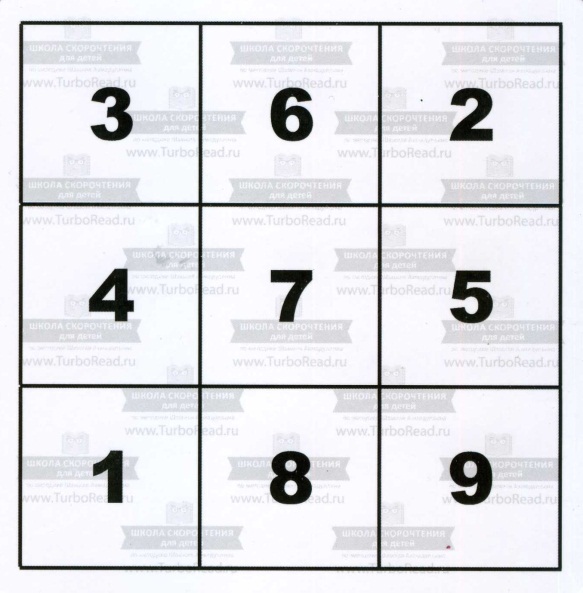 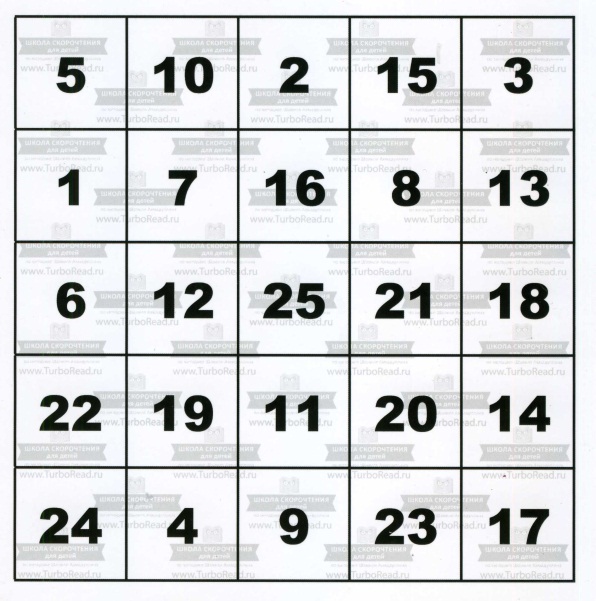 Таблицы Шульте
https://cepia.ru/speedreading/schulte/
https://logiclike.com/logic-game/schulte

Буквенные таблицы Шульте
https://cepia.ru/speedreading/schulte/letters
Красно-черные таблицы Горбова-Шульте https://cepia.ru/speedreading/schulte/gorbovПоиск цифр или чисел
https://cepia.ru/speedreading/findnumbers
Чтение пристрелкой
Тренинг чтение пристрелкой учит за небольшой промежуток времени, за маленький миг увидеть и понять большой объем текста. 
Чтение пристрелкой больше относится к фоточтению, разделу скорочтения.  
	Метод фоточтение позволяет за одну-две секунды прочитывать целый абзац или даже страницу. Но чтобы прийти к этому, нужно начинать тренироваться с небольших фраз и предложений.
 				https://cepia.ru/speedreading/shot

				http://www.dadon.ru/mik/words_pristrelka
Утки согласились выполнить просьбу Лягушки. Нашли они дощечку, посадили на неё Лягушку и, взяв дощечку лапками за оба конца, полетели. Лягушке строго приказали, чтобы она во время полета не кричала.
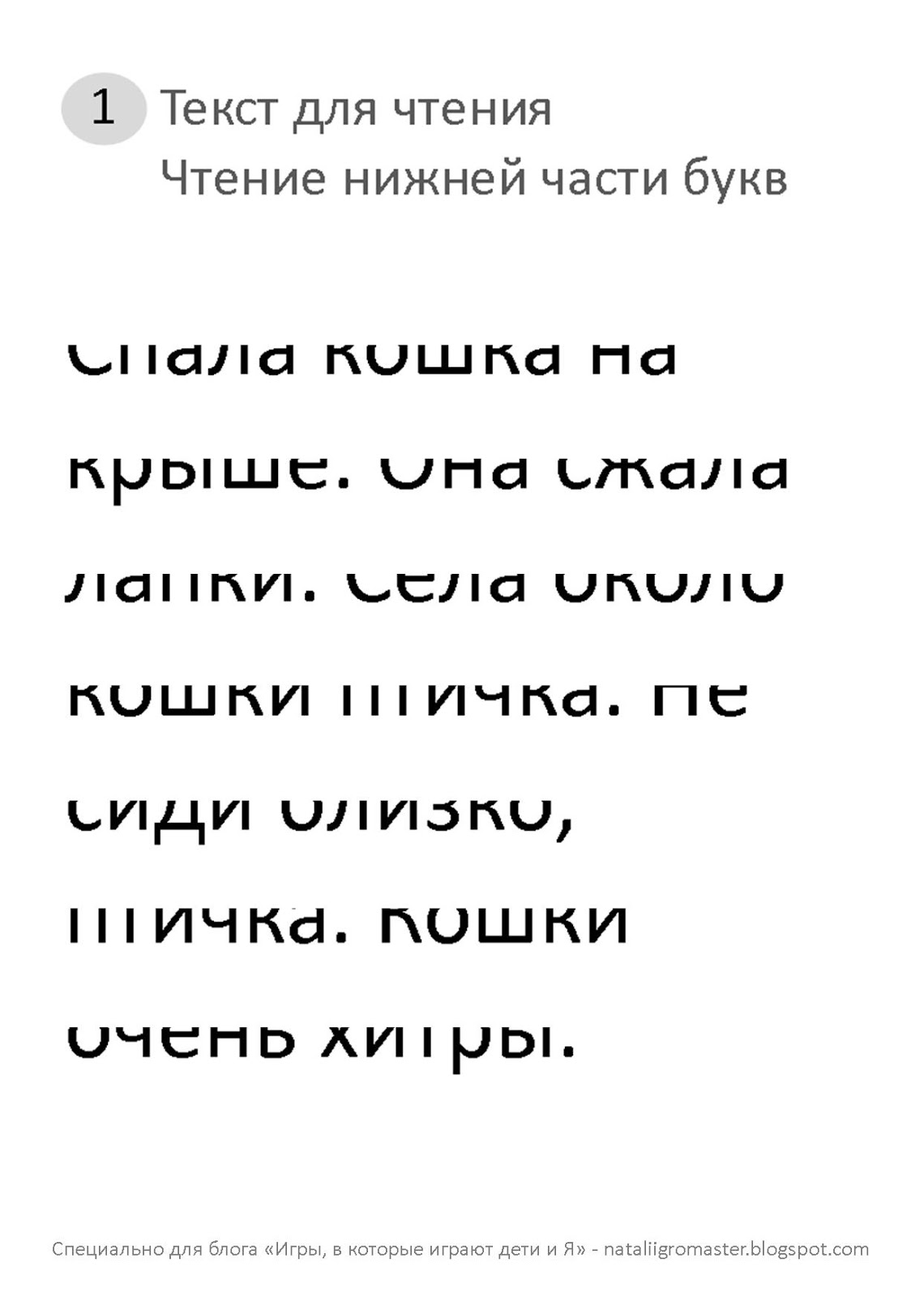 Чтение строчки прикрытой нижней (верхней) половиной
ДАРЬЯ ДАРИТ ДИНЕ ДЫНИ.
НАШ ПОЛКАН ПОПАЛ В КАПКАН
У ёлки иголки колки.
"Разорви текст на полоски и читай" - упражнение из курса быстрого чтения
http://magicspeedreading.com/rus/strips.swf
«Чтение базового текста» (сквозь решетку)
Утята  и  стрекоза
 
Каждое утро хозяйка выносила утятам полную тарелку рубленых яиц. Она ставила тарелку возле куста, а сама уходила. Как только утята подбегали к тарелке, из сада вылетала большая стрекоза. Она страшно стрекотала. Утята убегали и прятались в траве. Они боялись, что стрекоза их всех перекусает. А злая стрекоза садилась на тарелку, пробовала еду и потом улетала. После этого утята уже целый день не подходили к тарелке.
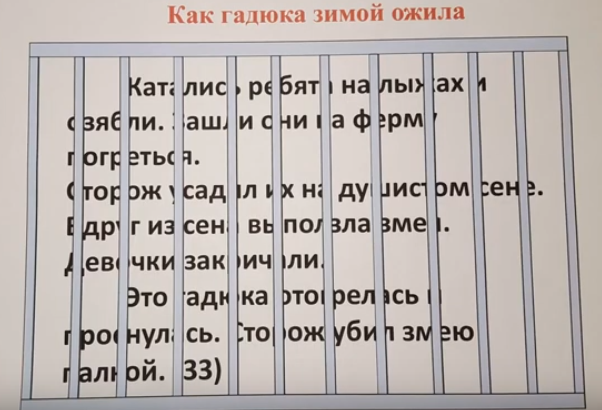 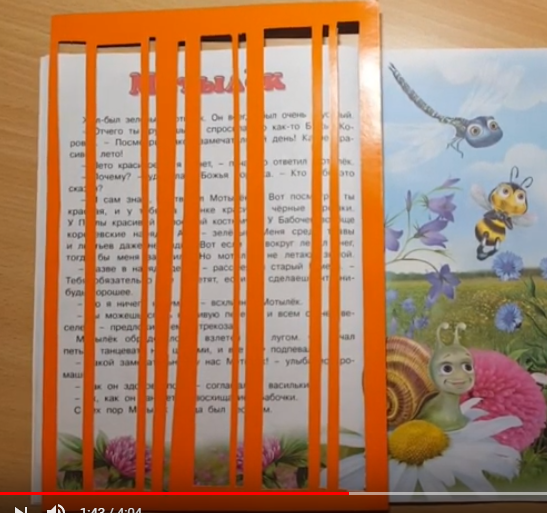 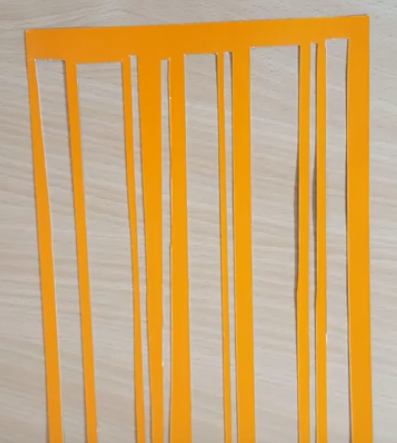 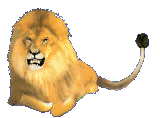 Лев и мышь.
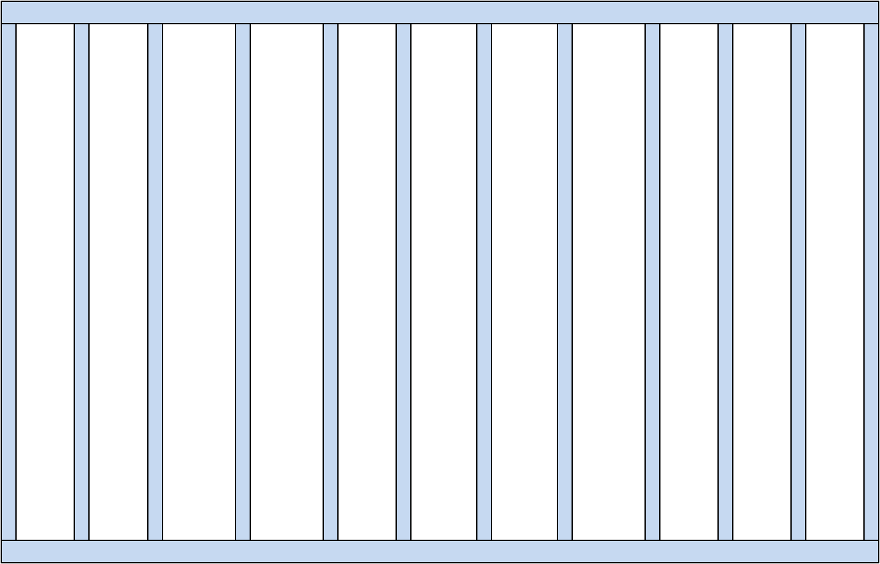 Лев спал. Мышь пробежала ему по телу. Он проснулся и поймал её. Мышь стала просить, чтобы он пустил её; она сказала: "Если ты меня пустишь, и я тебе добро сделаю". Лев засмеялся, что мышь обещает ему добро сделать, и пустил её.
         Потом охотники поймали льва и привязали верёвкой к дереву. Мышь услыхала львиный рёв, прибежала, перегрызла верёвку и сказала: "Помнишь, ты смеялся, не думал, чтобы я могла тебе добро сделать, а  теперь видишь - бывает и от мыши добро".
Л.Н. Толстой
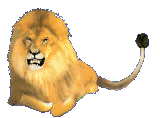 Лев и мышь.
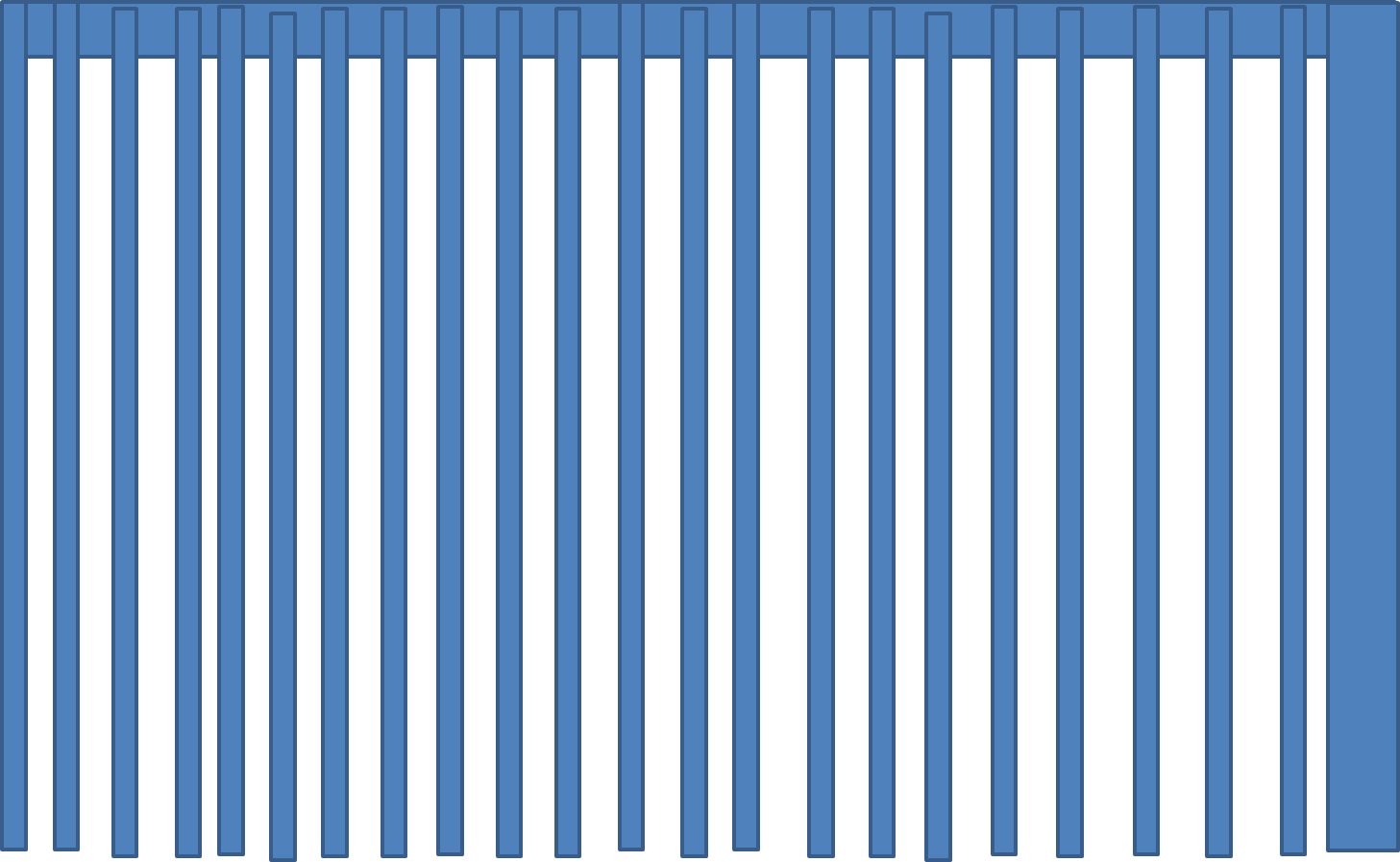 Лев спал. Мышь пробежала ему по телу. Он проснулся и поймал её. Мышь стала просить, чтобы он пустил её; она сказала: "Если ты меня пустишь, и я тебе добро сделаю". Лев засмеялся, что мышь обещает ему добро сделать, и пустил её.
         Потом охотники поймали льва и привязали верёвкой к дереву. Мышь услыхала львиный рёв, прибежала, перегрызла верёвку и сказала: "Помнишь, ты смеялся, не думал, чтобы я могла тебе добро сделать, а  теперь видишь - бывает и от мыши добро".
Л.Н. Толстой
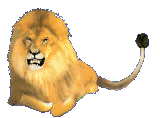 Лев и мышь.
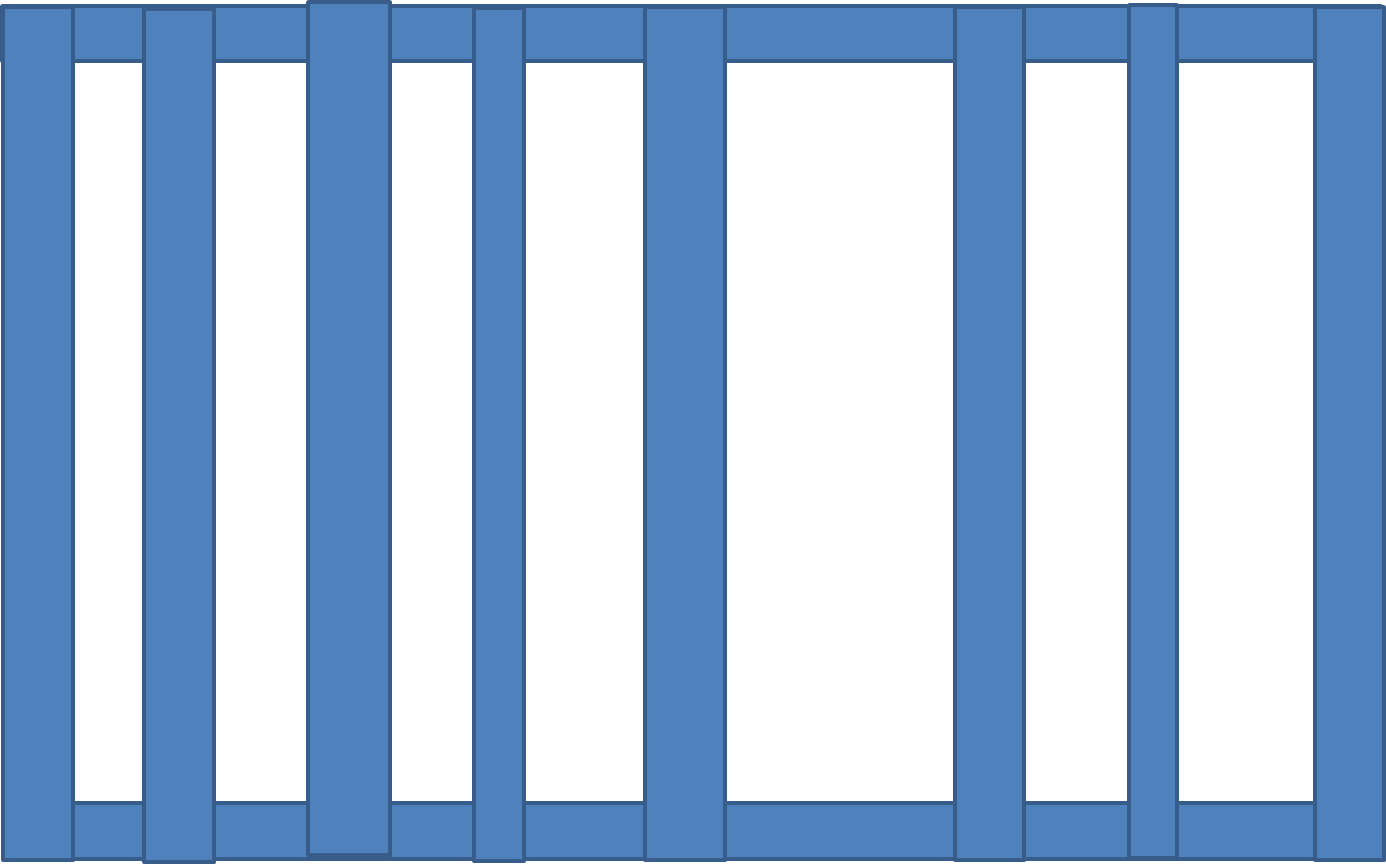 Лев спал. Мышь пробежала ему по телу. Он проснулся и поймал её. Мышь стала просить, чтобы он пустил её; она сказала: "Если ты меня пустишь, и я тебе добро сделаю". Лев засмеялся, что мышь обещает ему добро сделать, и пустил её.
         Потом охотники поймали льва и привязали верёвкой к дереву. Мышь услыхала львиный рёв, прибежала, перегрызла верёвку и сказала: "Помнишь, ты смеялся, не думал, чтобы я могла тебе добро сделать, а  теперь видишь - бывает и от мыши добро".
Л.Н. Толстой
Чтение через решётку
-Прочитай
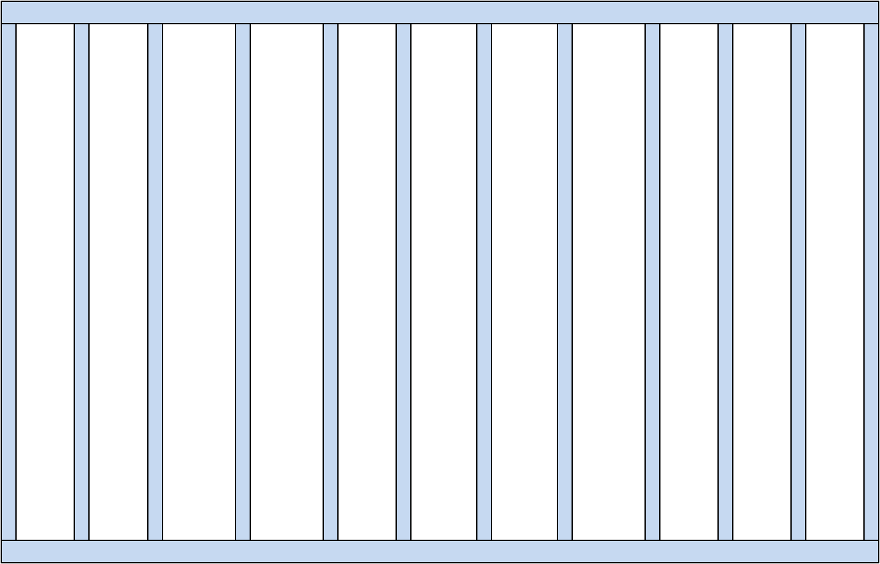 Шарик
     Была у Бори собака Шарик. Идёт Боря в школу, а Шарик за ним бежит. Боря в школе сидит, учится, а Шарик на дворе лежит, ждёт Борю. Идут дети из школы, и Шарик бежит с ними, лает. Шарик не отстаёт от Бори.
Проверка
Утята  и  стрекоза
 
Каждое утро хозяйка выносила утятам полную тарелку рубленых яиц. Она ставила тарелку возле куста, а сама уходила. Как только утята подбегали к тарелке, из сада вылетала большая стрекоза. Она страшно стрекотала. Утята убегали и прятались в траве. Они боялись, что стрекоза их всех перекусает. А злая стрекоза садилась на тарелку, пробовала еду и потом улетала. После этого утята уже целый день не подходили к тарелке.
Чтение перевернутого текста
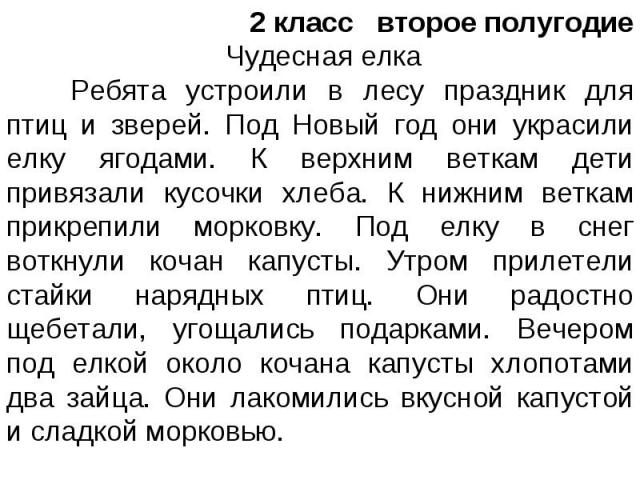 Онлайн-конвертер текста «Обратный порядок» http://mrtranslate.ru/tools/revert.html

Переворачивание текста вверх ногами и задом наперед
https://olegon.ru/pr/flip.html

Генератор заданий «Скорочтение» https://childdevelop.ru/generator/letters/speedreading.html#preview
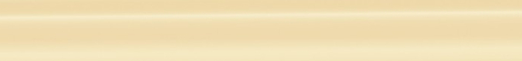 https://magicspeedreading.com/rus/rotation_letters.html
18
Упражнения онлайн
Тренажер https://chtenie.net/otvet71.php?i1=1&i2=1&pr=0&npr=0&npr1=0&sk=8
Тренажер скорочтения http://readster.club/
Упражнения видео